CREARE RICICLANDO
Laboratorio extracurriculare 
Classi 3^ e 4^
Scuola Primaria
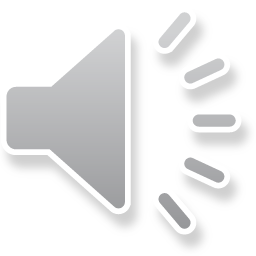 Da un semplice ROTOLO VUOTO DI CARTA IGIENICA, un bottone e uno stecchino da spiedino………. UN FIORE !!
Usando dei semplici rotoli vuoti della carta igienica, tagliati a strisce e pitturati con colori a tempera, è stato possibile realizzare dei colorati fiori, assemblandoli con semplice  colla vinilica.
Il gambo è venuto fuori da un semplice stecchino per spiedini pitturato di verde; le foglie realizzate sempre con strisce di rotolo; il centro del fiore …..un bottone!!!!
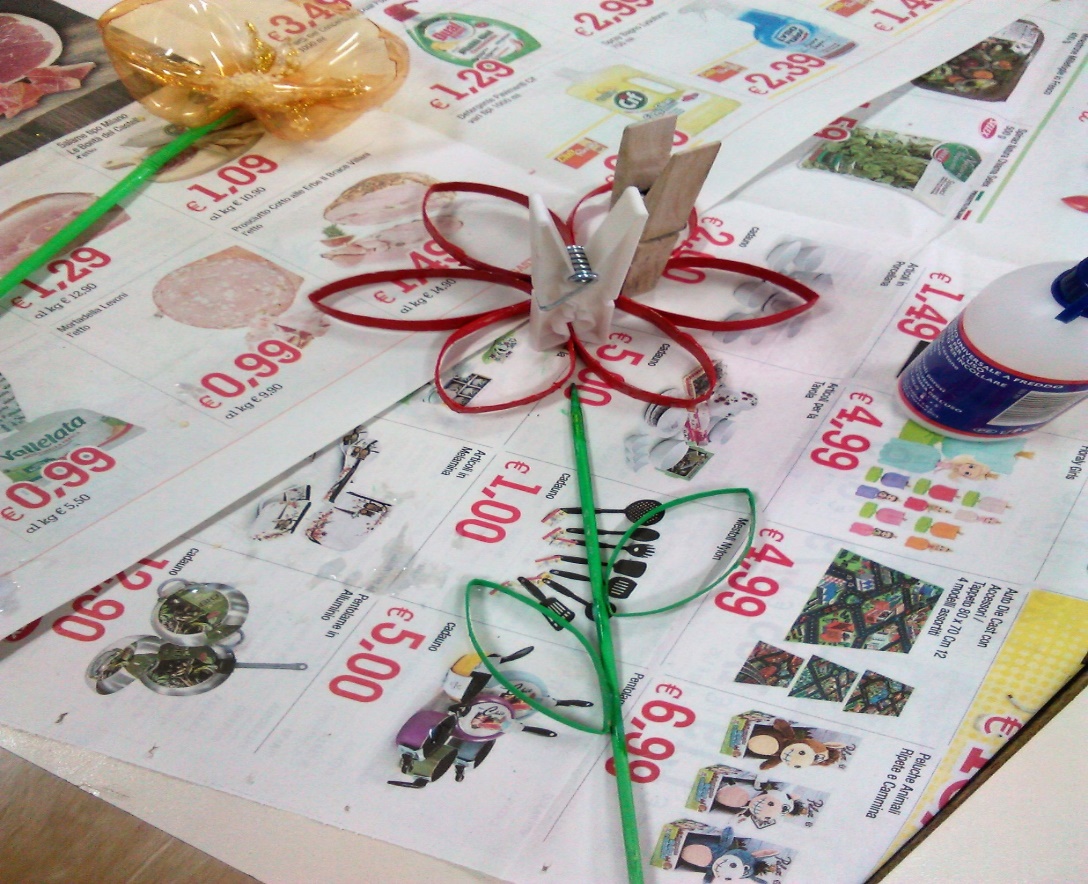 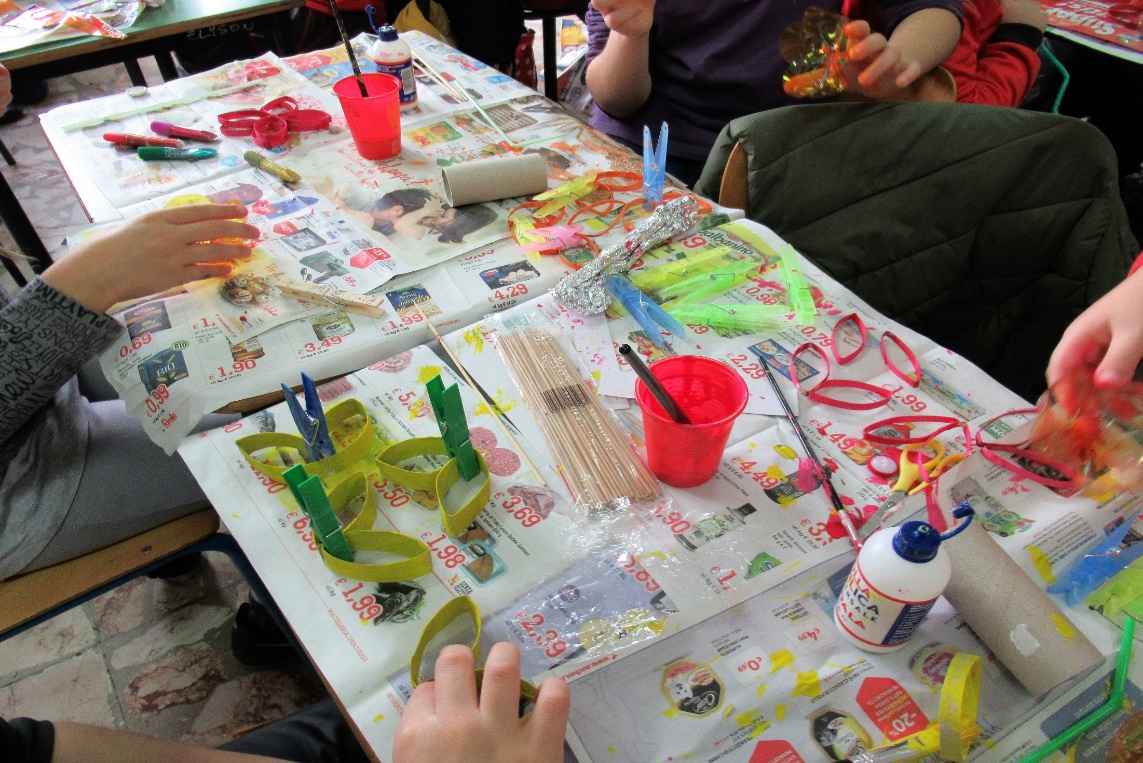 ….E il fiore è pronto!
Da un semplice GIORNALETTO DI FUMETTI, un bottone e del cartone…..UN BEL RICCIO PORTACARTE!!!
Piegando ad una ad una le pagine di un giornaletto a fumetti,
 i bambini hanno realizzato il corpo del riccio
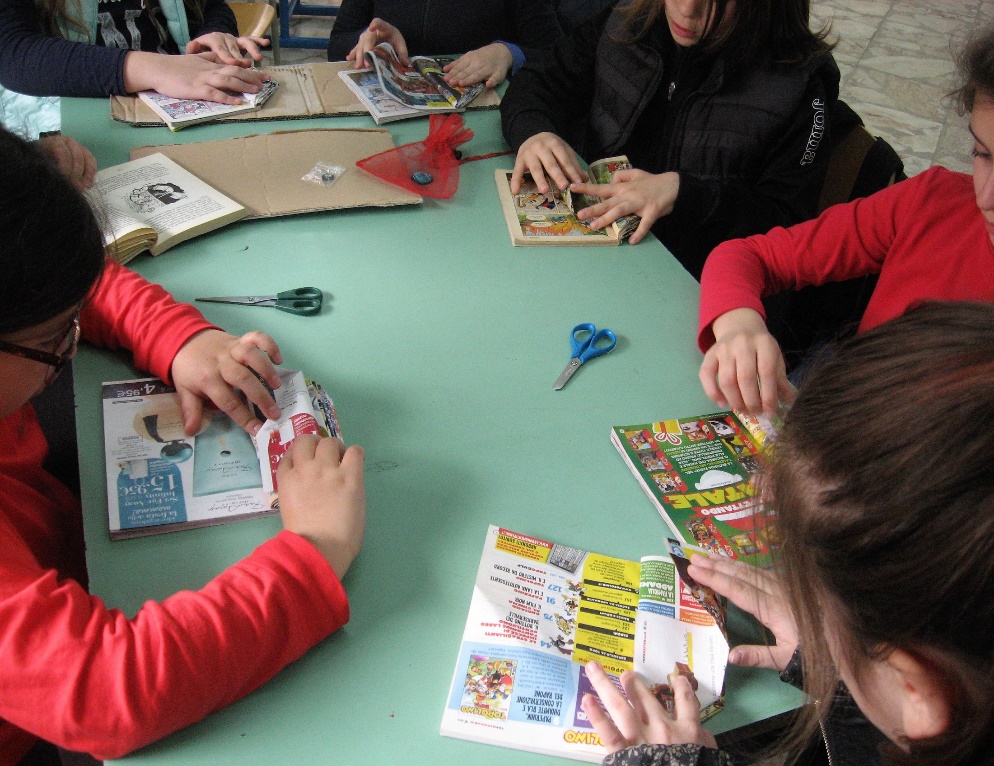 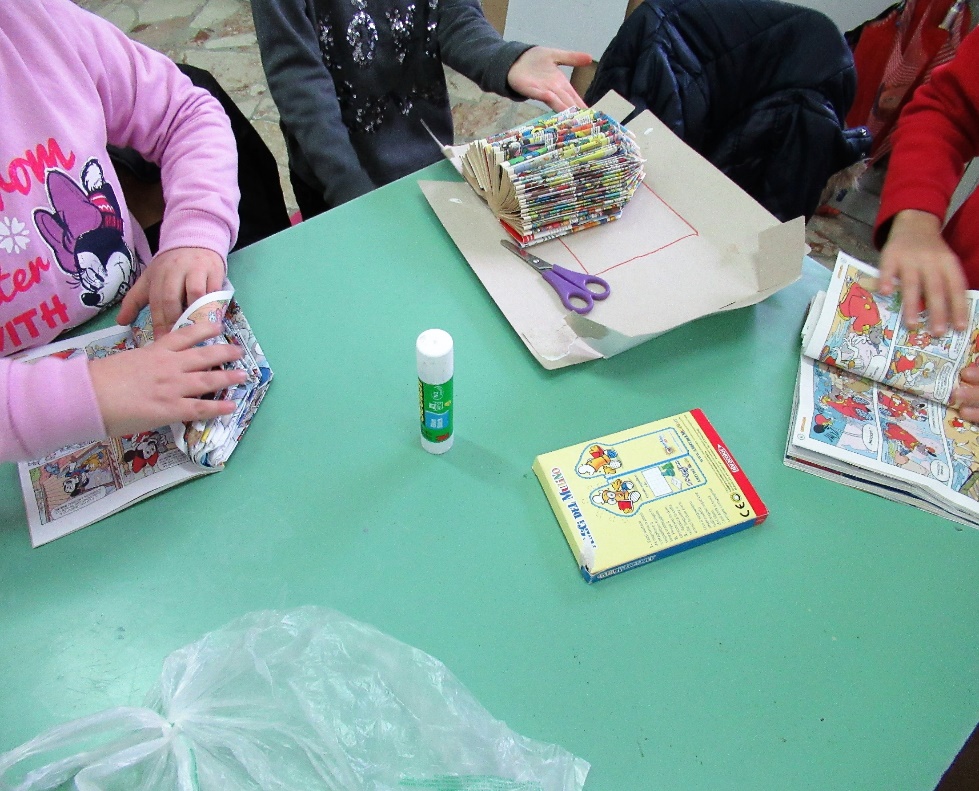 Un grosso bottone scuro per il naso e dei ritagli di cartone per base e orecchie. Un po’ di cartoncino bianco decorato per gli occhi e…….
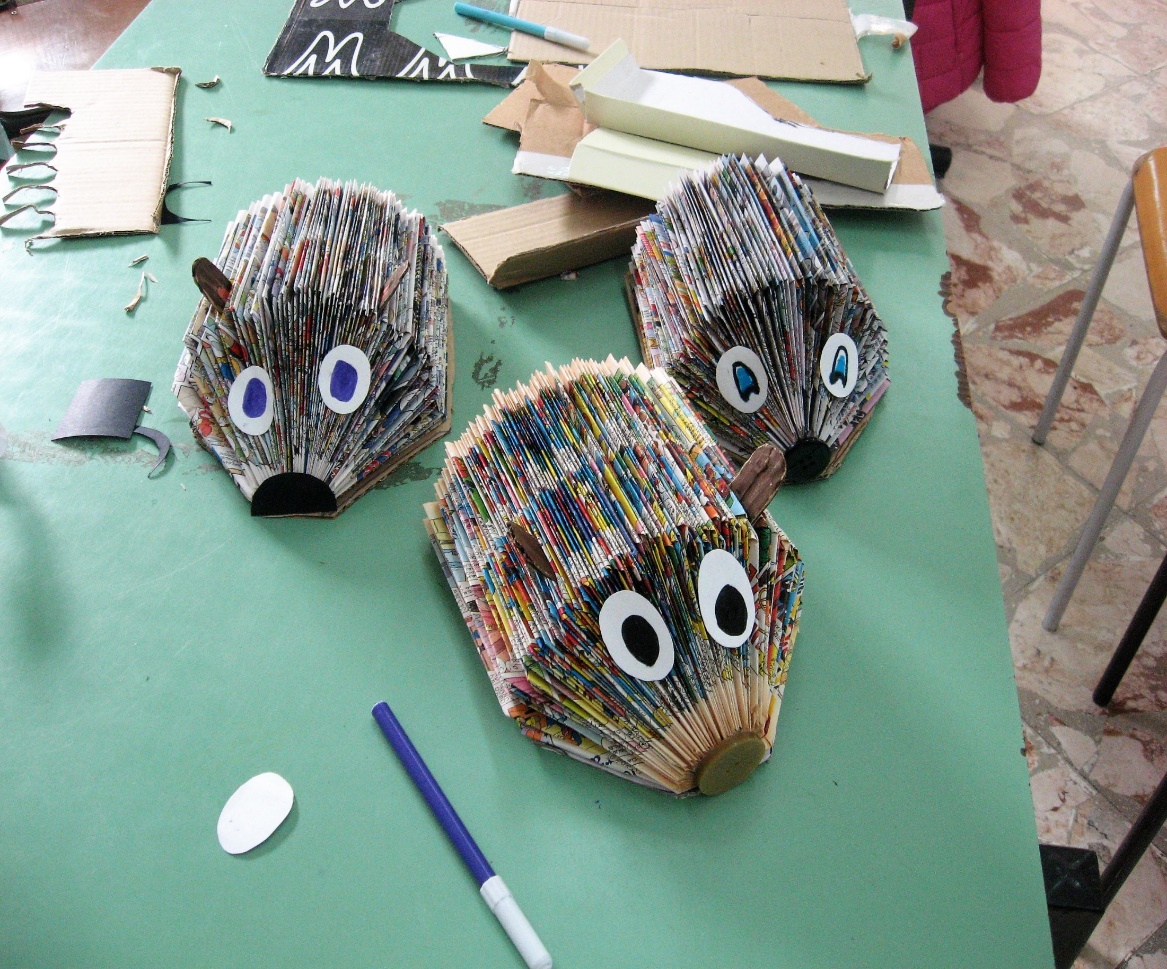 e……. il riccio prende vita!!!
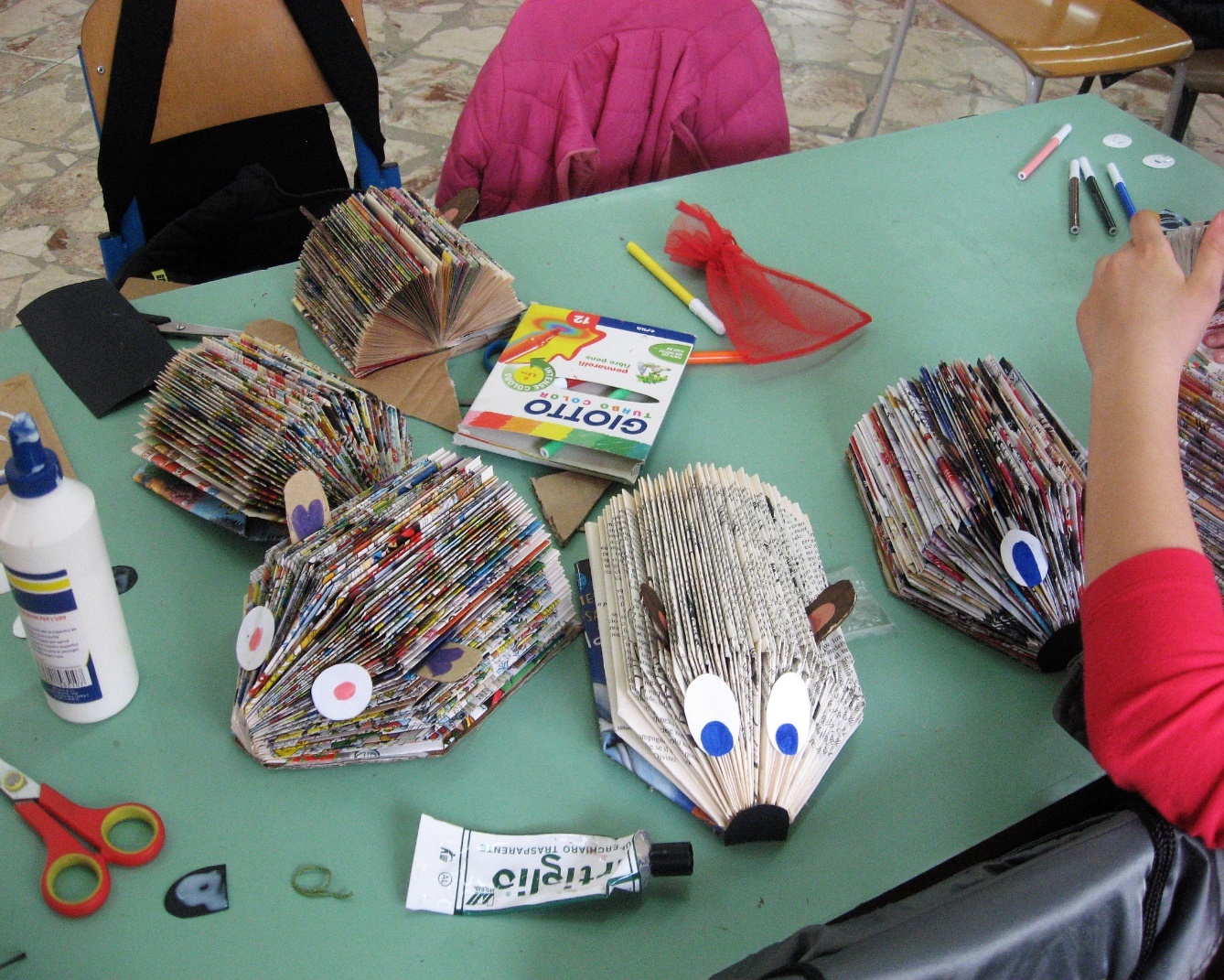 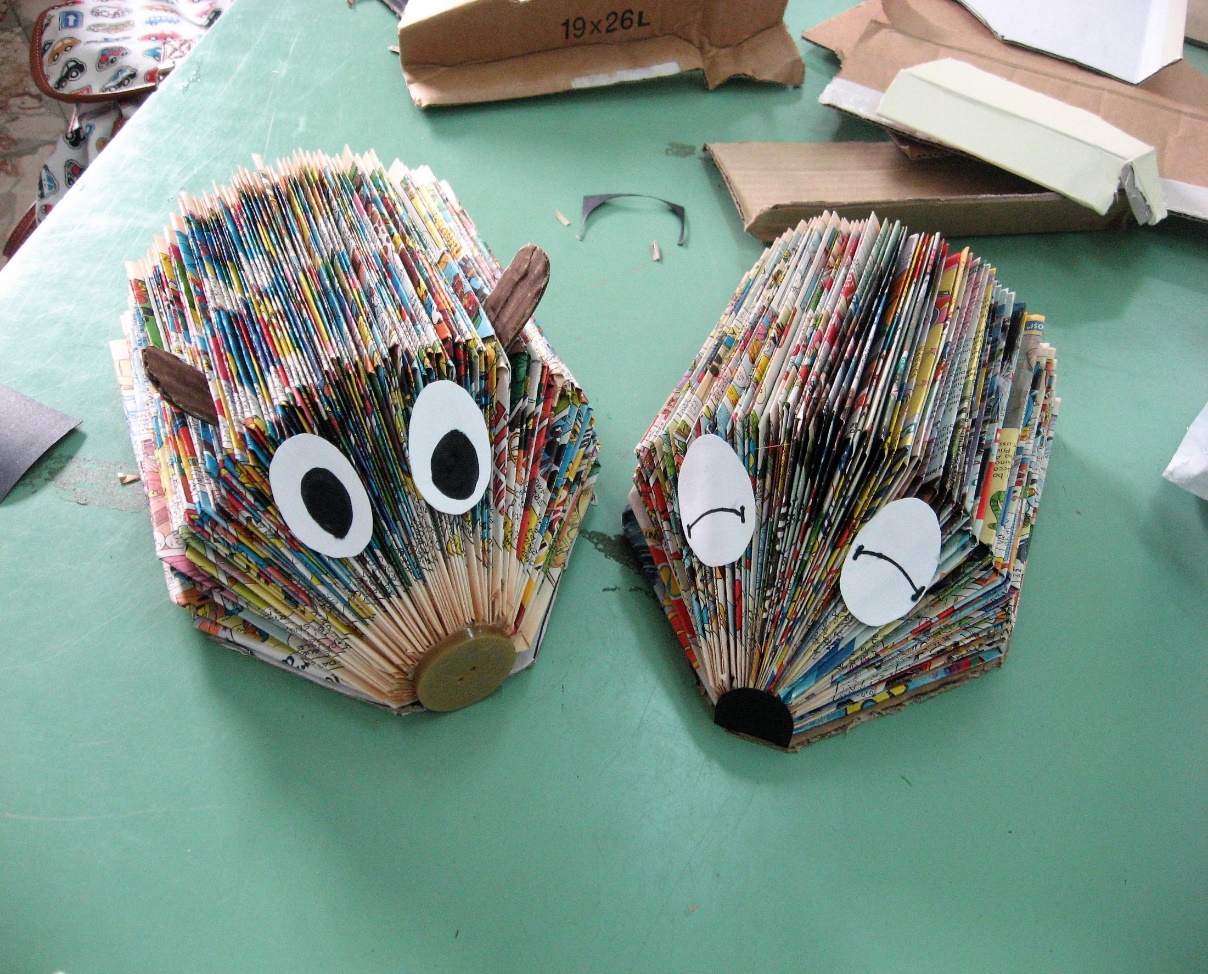 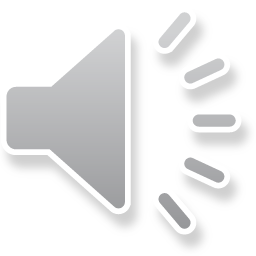 Con diversi MATERIALI DI RICICLO sono stati realizzati due quadri. Cartoncino azzurro e strisce di cartone da imballaggio per il quadro, ritagli di carta regalo per le farfalle, tappi di bottiglie, bottiglie di plastica , cucchiaini, semi di zucca , capsule di caffè, rotoli di carta igienica, cartoncini colorati e tanti stecchini per spiedini hanno dato vita a due originali MAZZI DI FIORI.
Lavoro quasi ultimato……
…… et voilà!!!!!
Si ringraziano per la realizzazione del progetto extracurriculare  i seguenti bambini:

Abbate Matteo 3° D – Bruno Agnese 3° A- Carbonaro Beatrice 3° A – Coltraro Giuliana 3° C –Di Franco Francesco 3° D - Di Giovanni Fortunata Rosalia 3° E – Garozzo Giulia 4° G- Guarnaccia Giuseppe 3° F – Liotta Alessia 3° G- Macrì Dario 3° G- Maiorca Giulia 3° C- Maggi Giuseppe 4° E- Messina Sofia 3° G- Pellegrino Gabriele 3° E- Pirrone Elisa 4° C- Rapisarda Damiano 3° D-Scalia Agnese 3° A-Spitalieri Simone 3°C- Torrisi Amanda 3° G- Viola Fabrizio 4° G.